DNA
Griffith
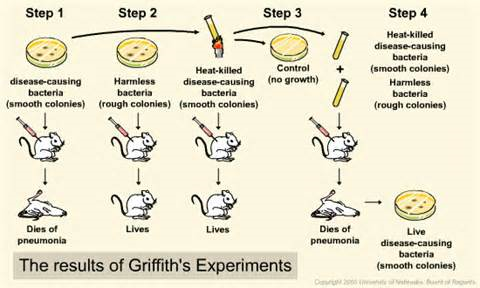 Mm





Transformation – one strain changes into another (DNA was transferred)
DNA
Through many scientists and many studies….we now know DNA is what carries the info from one generation to the next. 
We now know that DNA is a double helix composed of nucleotide monomers.
nucleotides
All DNA nucleotides are made of 3 parts:

5 carbon sugar- deoxyribose 
Phosphate group
Nitrogen containing base
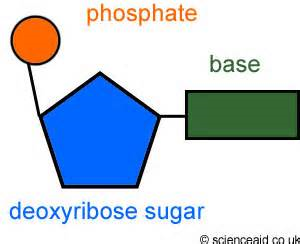 Nitrogen base
Are 4 different bases grouped into 2 types:
Purines – adenine  (A) and guanine  (G)

Pyrimidine  -thymine  (T) and cytosine  (C)
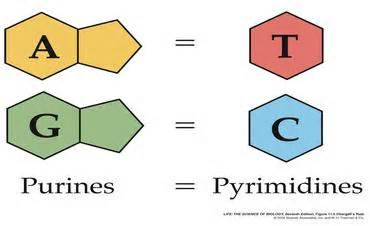 Watson and Crick
Discovered DNA consists of 2 strands of nucleotides, twisted around each other= double helix
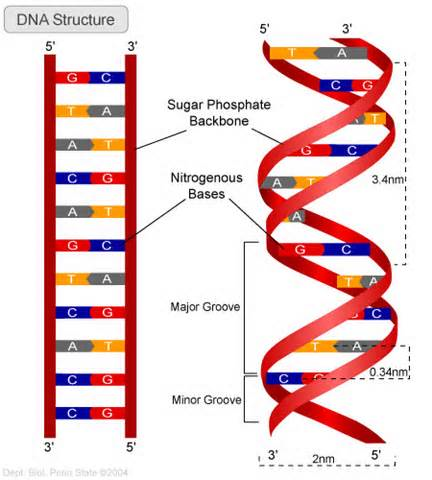 DNA structure
The sides of the ladder are the sugar and phosphates
The rungs are the nitrogen bases bonded together
The bases attach to the sugar (not the phosphate)
Hydrogen bonds between the bases on each side hold the 2 strands together
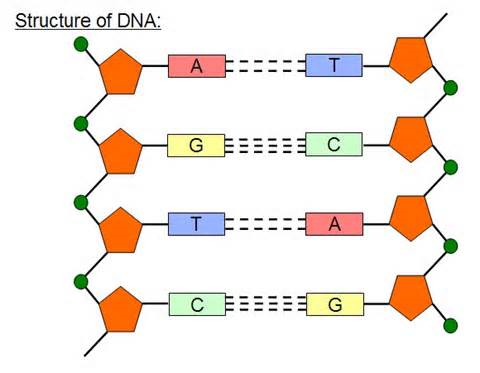 j
Chargaff’s rules
Base pairing: the nitrogen bases  can only bond between specific pairs

Adenine – Thymine       A=T
Cytosine – Guanine       C=G
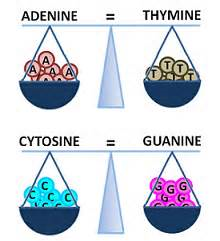